Plan Départemental
de Formation Continue



Année scolaire 2021-2022
CPD FORMATION  71- 08/09/2021
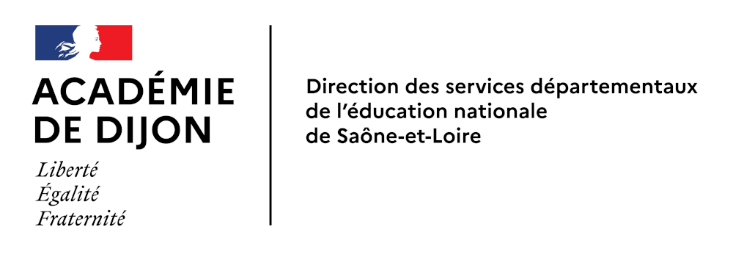 Règles et principes.

1 déplacement remboursé dans les 18 heures.

Un 2e déplacement défrayé pour les enseignants en constellation 18h si les fiches de présence sont remontées à la DSDEN avant les vacances d’automne (période de clôture de l’exercice budgétaire 2021).
Le déplacement défrayé pour les constellations 9h est assujetti à la transmission des demandes de défraiement avant les vacances d’automne (période de clôture de l’exercice budgétaire 2021).

-     Les formations spécifiques donnent droit à défraiement systématiquement.

Pas de déplacement remboursé pour la journée de solidarité (sauf formations spécifiques).

Le positionnement des brigades est déterminé par chaque IEN.

Ne sont pas pris en compte dans les 18h:
-la journée de solidarité : mise à disposition des circonscriptions (exceptions pour les MAT et PEMF en fonction de la décision de Mme La Rectrice).
-la 2e journée de pré-rentrée: mise à disposition des écoles.
Cas particuliers: public désigné hors temps scolaire
-    Les MAT bénéficient de deux ½ journées académiques avant les vacances de la Toussaint par l’INSPE ( sur la journée de solidarité). 
Les PEMF bénéficient de deux  ½ journées académiques  (31/08 après-midi + une autre ½ journée à déterminer) par l’INSPE (sur la journée de solidarité). 
Les formations de l’INPSE auprès des PEMF et MAT sont remboursées par la DAFOP.
Les T1 et les T2: ils prendront 6 h sur les 36 h d’APC pour le « savoir nager » et le « savoir rouler à vélo ».
Les directeurs d’école ont droit à 2 journées de formation. Ils prendront sur leurs 36 heures d’APC réalisées devant élèves ou non. 


Numérique:
Les directeurs et les enseignants dont l’école a adhéré à l’espace numérique de travail (ENT) académique (ECLAT-BFC) bénéficient d’une formation de 3h.
Les enseignants des écoles engagées dans les plans d’équipement numérique , Label écoles numériques (LEN) 2020 et Socle numérique des écoles élémentaires (SNEE) bénéficient d’une formation de 6 h.
A noter que les enseignants engagés dans le numérique prendront les heures (3h/6h/9h) en fonction des projets numériques sur les 48h « travaux d’équipe, suivis d’élèves».
Modalités et remboursement
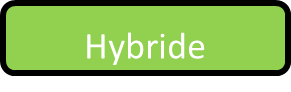 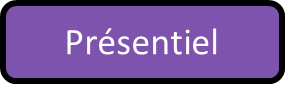 Déplacement défrayé annuel
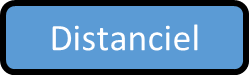 Déplacement défrayé si remontée avant vacances d’automne
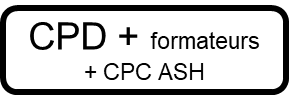 Cycle 3 et GS/CP/CE1 à effectif réduit en constellations en 2020-2021
12 heures obligatoires hors 108 heures
18 heures comptées dans les 108 heures.
Plan français 
9h
Suite constellations
Plan mathématiques 
9h
Suite constellations
Journée de solidarité 
6 heures
2ème journée de pré-rentrée 
6 heures.
À disposition des écoles
si
OU
si
+
Projets départementaux au service des apprentissages fondamentaux et des valeurs républicaines : 9h
 LVE, arts, sciences, classes robots et classes tablettes,
école inclusive, projet Théâ
Programme établi par chaque circonscription.
Sauf pour MAT, PEMF (cadrage de la rectrice)
annuel
+
Formations spécifiques:

- numérique 3h et/ou 6h ou 9h (obligatoire dans le cadre LEN/SNEE/ECLAT-BFC)
- « savoir nager » 3h (T1 obligatoire)
-« savoir rouler à vélo» 3h (T1 et T2 obligatoire)
annuel
Cycle 2 sauf CP/CE effectifs réduits en constellations en 2020-2021
18 heures comptées dans les 108 heures.


ou
12 heures obligatoires hors 108 heures
Constellations français 
18h
Constellations Mathématiques
18 h
Journée de solidarité 
6 heures
Constellations Français
18 h
2ème journée de pré-rentrée 
6 heures.
annuel
annuel
si
si
Programme établi par chaque circonscription.
Sauf pour MAT, PEMF (cadrage de la rectrice)
+
Formations spécifiques:
-numérique 3h et/ou 6h ou 9h (obligatoire dans le cadre LEN/SNEE/ECLAT-BFC)
- « savoir nager » 3h (T1 obligatoire)
- « savoir rouler à vélo » 3h (T1 et T2 obligatoire)
projet Théâ
annuel
Cycle 1
18 heures obligatoires comptées dans les 108 heures.
12 heures obligatoires hors 108 heures.
Consolider une posture d’enseignant sécurisant à l’école maternelle au service de la langue française et des mathématiques. 
12h
Acquérir les premiers outils mathématiques 
3h
Journée de solidarité 
6 heures
2ème journée de pré-rentrée 
6 heures.
+
Mobiliser le langage dans toutes ses dimensions 
3h
Mobiliser le langage dans toutes ses dimensions  d3hs
annuel
Programme établi par chaque circonscription.
Sauf pour MAT, PEMF (cadrage de la rectrice)
+
Formations spécifiques:
- numérique 3h et/ou 6h ou 9h (obligatoire dans le cadre LEN/SNEE/ECLAT-BFC)
- « savoir nager » 3h (T1 obligatoire)
- « savoir rouler à vélo» 3h (T1 et T2 obligatoire)
annuel
Cas particuliers: public désigné sur temps scolaire
→ Les enseignants de l’ASH:
- Formation « débuter dans l’ASH » : 2 journées
-Journées catégorielles pour les enseignants de RASED : 2 journées pour les maîtres spé et 3 pour les psychologues.
-Journées pour les enseignants  des dispositifs ULIS école, collège, lycée: 2 journées.
-Constellations maths/français pour les enseignants de SEGPA en fonction des projets.
-Enseignants Référents
-Stages MIN  « Troubles du spectre autistique et troubles du comportement »: 2 x 26h 
→ Les enseignants « débutant en maternelle »:
-GS à effectifs réduits 
-Accueil des – 3 ans 
→ Les candidats au CAFIPEMF : 2 semaines (8 journées) auprès des PEMF et CPC + 3 semaines INSPE/DSDEN
→ La formation pour les ERUN.
→La formation UPE2A.
→La lutte contre le harcèlement à l’école « pHARe ».
→Les groupes départementaux : 3 déplacements remboursés si fiche de présence remontée avant les vacances d’automne. 
→La formation « Théâ »: 6h